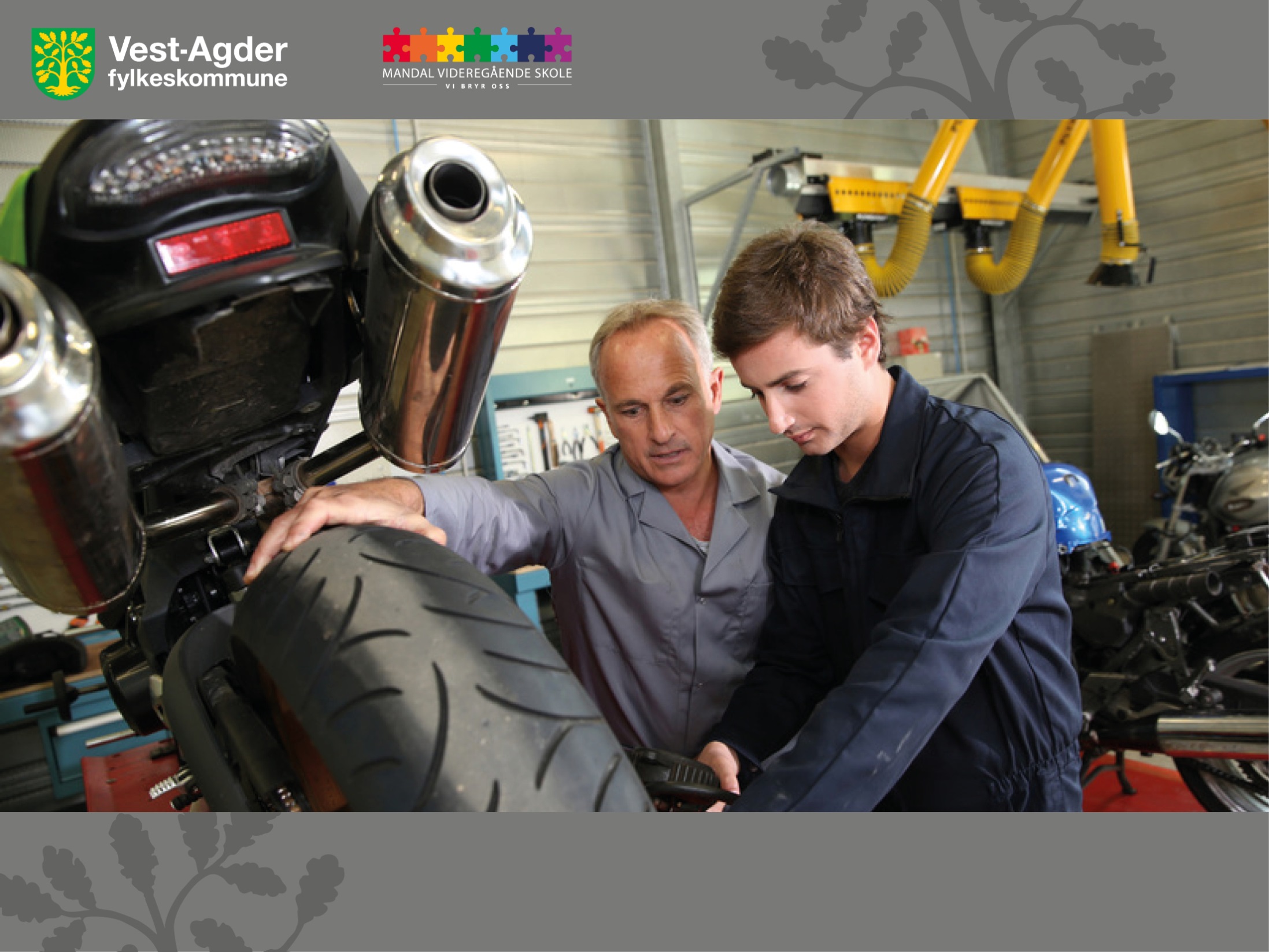 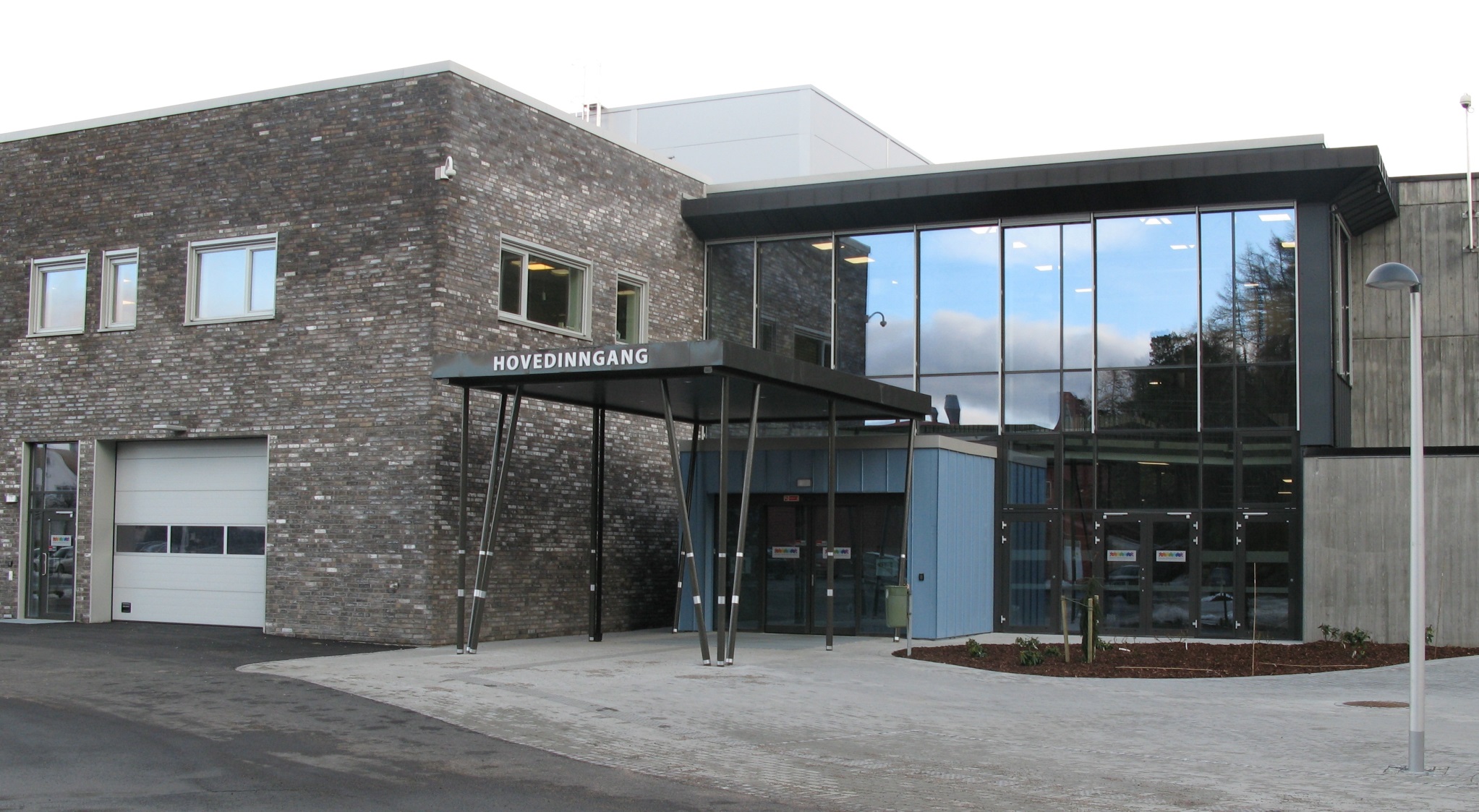 Kompetanse for manfgfold 13.06.17
Innføringsklasser Mandal vgs
36 elever fordelt på to klasser. 7 jenter og resten gutter.
Majoritet fra Afghanistan og Syria.
Majoritet født i 2000.
Majoritet av gutter
Delt etter alder, botid i Norge, faglig nivå.
To klasserom sentralt i skolen, som kan åpnes til et stort ved behov
10 plasser betales av Mandal kommune.
Samarbeider med kvalifiseringsenheten i kommune
Innføringsklasser Mandal vgs
30 timer i uka
Norsk
Engelsk
Naturfag
Matematikk
Samfunnsfag 
Kroppsøving
Yrkesfaglig fordypning
Karriereveiledning
Innføringsklasser Mandal vgs
[Speaker Notes: Frammøte blitt dårligere utover våren for de eldste elevene. De synes det er å kaste bolrt et år å gå i  innføringsklassen]
Innføringsklasser Mandal vgs
Hvem bør gå i innføringsklassen?
Nylig ankomne til Norge
De som åpenbart trenger mer norskkunnskaper
De som trenger trening i å gå på skole
Fortrinnsvis de som går ut av 10. klasse
Elever som av ulike grunner trenger mer tid. (analfabeter, psykososiale forhold)
Innføringsklasser Mandal vgs
Veien videre
Endrer til kombinasjonsklasser fra 2017
Målet er grunnskoleeksamen
Får inn lærere fra kvalifiseringsenheten
Tilsetter «inspektør» i 50 % stilling
Fortsatt fokus på at elevene går på en videregående skole
Innføringsklasser Mandal vgs
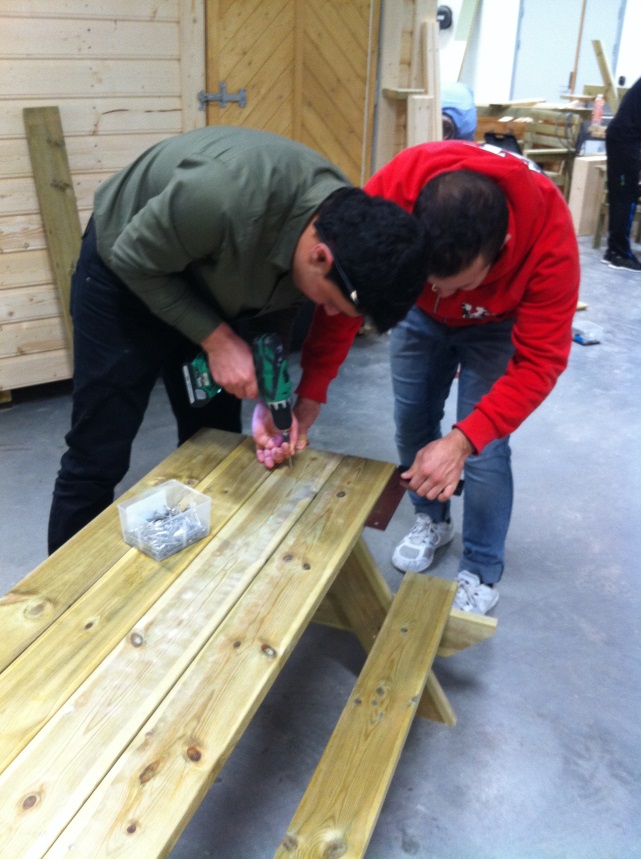 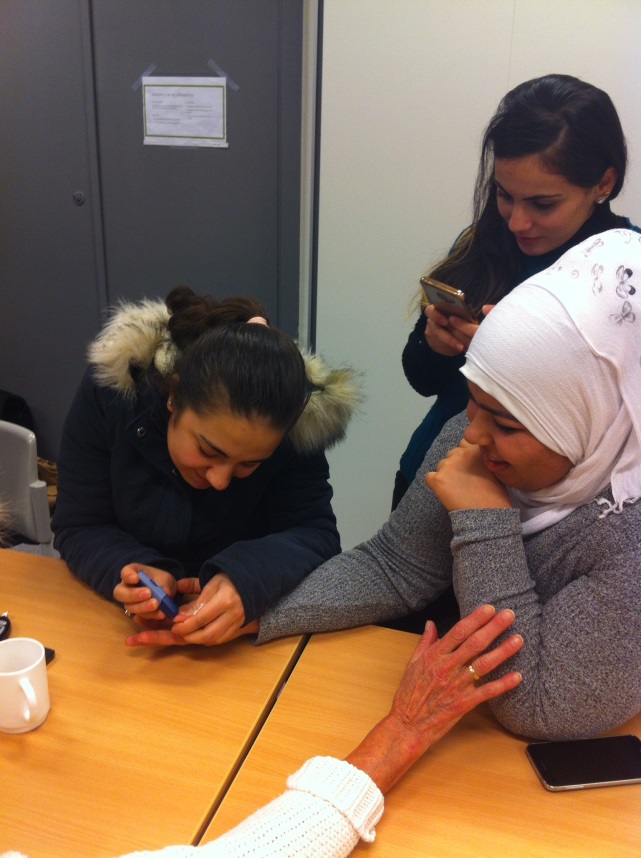 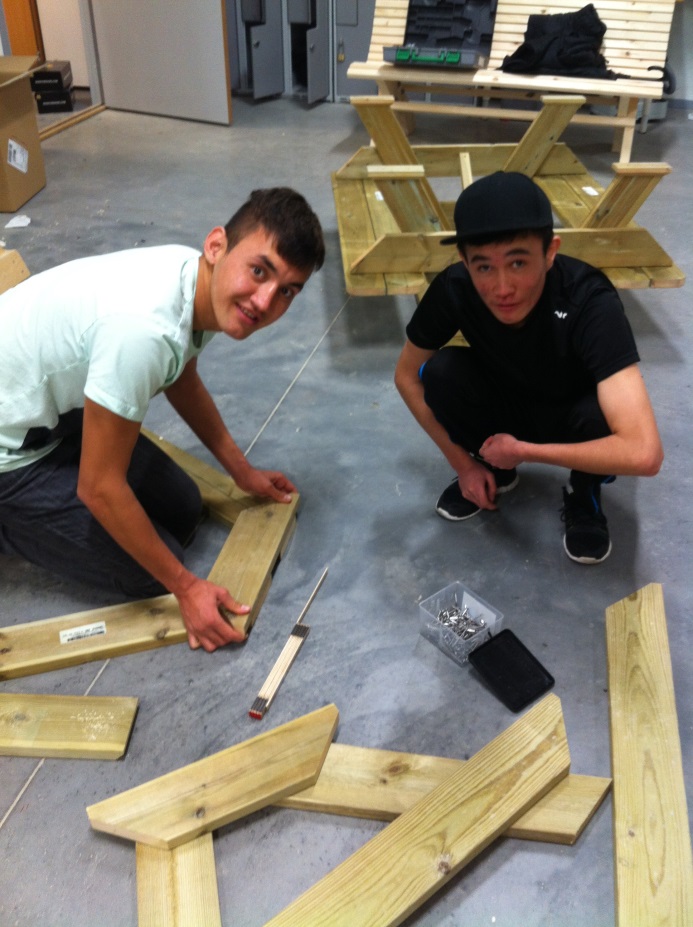